An Introduction to Space Frames
References:
Space Grid Structures by John Borrego
The Design of Building Structures by Wolfgang Schueller (pp521 – 563)
Pearce Structures Literature
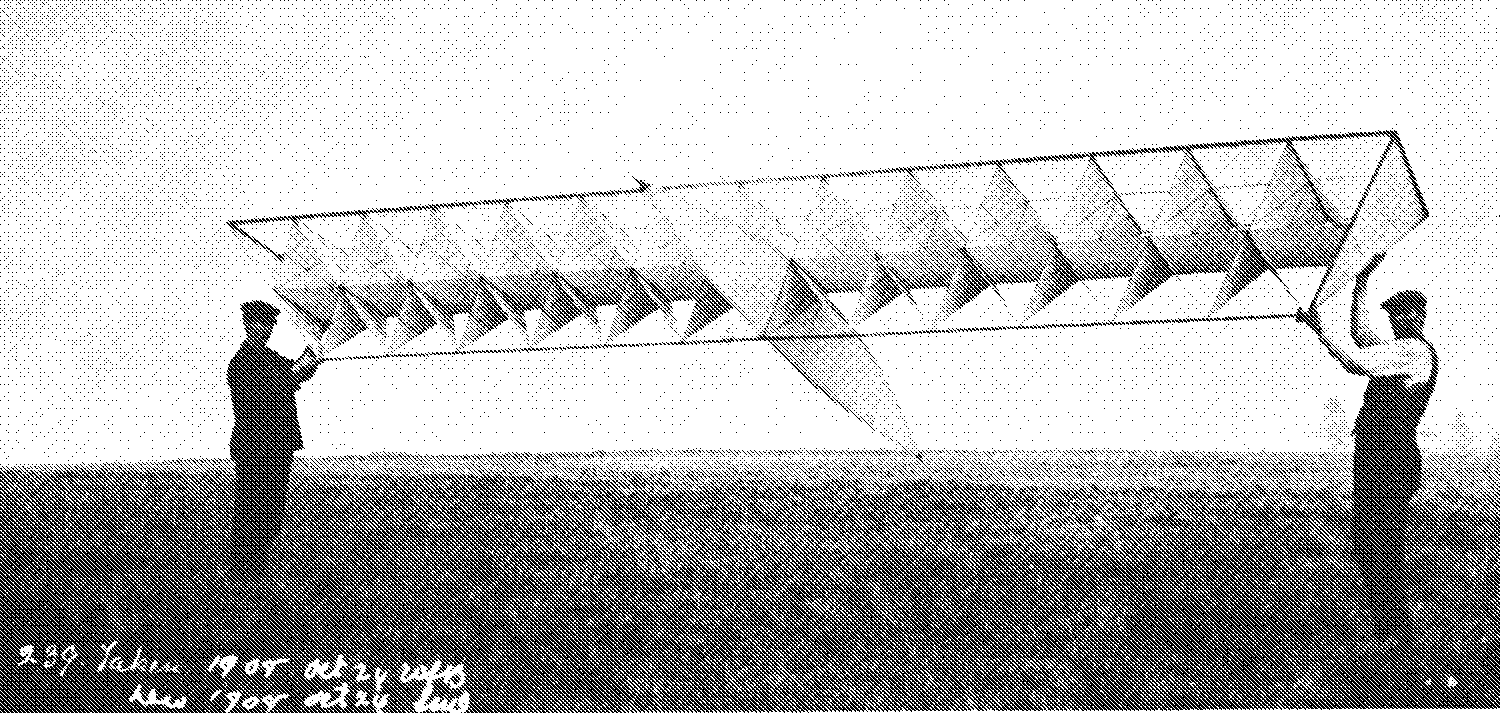 Structural Behavior
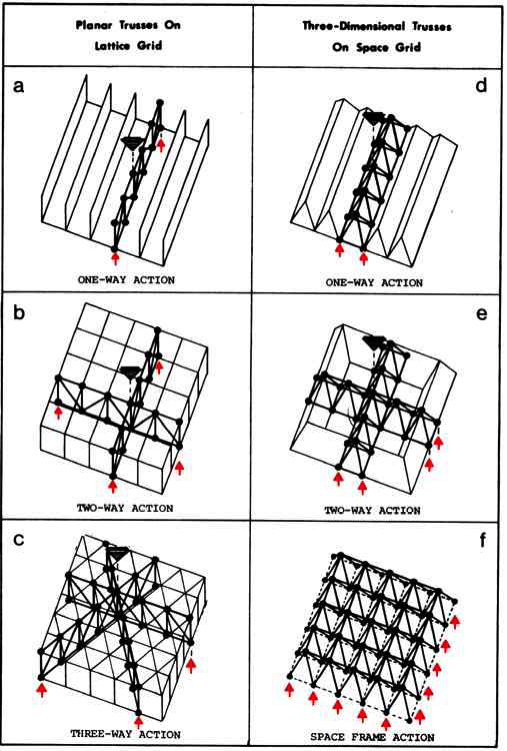 Support Locations
Systems w/ Symmetry about Two or Three Axes are Structurally Efficient
Column Supported Space Frame Behaves Like a Concrete Flat Plate
Parallel Wall Supported Space Frame Behaves Like a Concrete One Way Slab
Peripheral Wall Supported Space Frame Behaves Like a Concrete Two Way Slab
Support Matrix
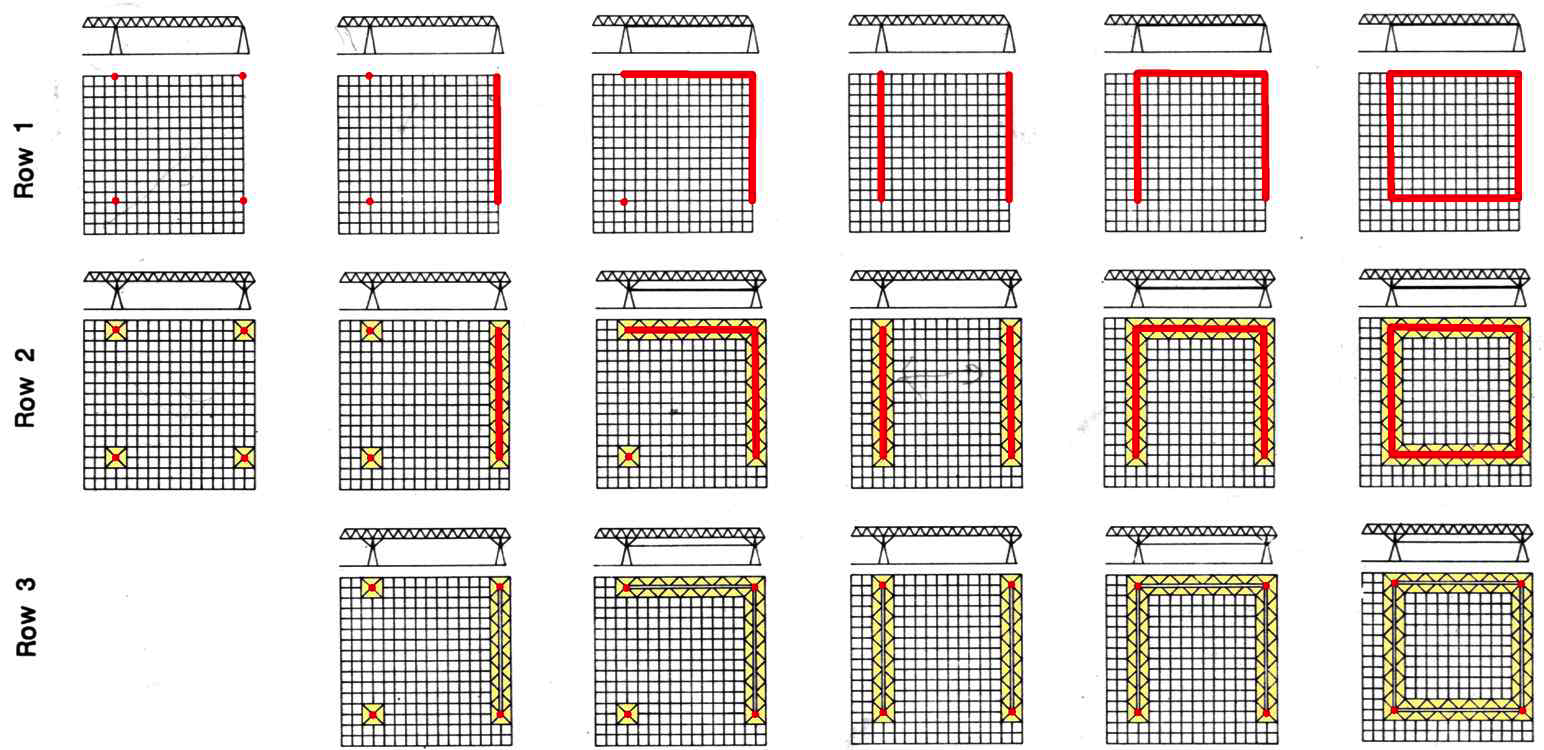 Row 1 – Simple Column – Wall
Row 2 – Column – Wall w/ Beams
Row 3 –  Columns w/ Beams
Support Points
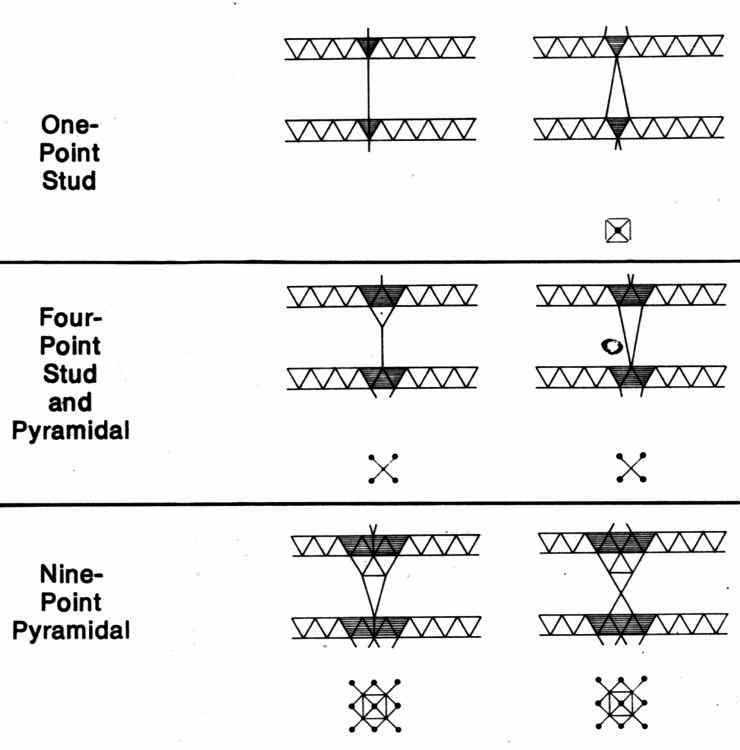 Span to Depth Ratio
Horizontal Double Layer, Edge Supported
One Way, 12:1
Two Way, 15:1
Three Way, 20:1
Cantilever Spans, 9:1
Horizontal Double Layer, Corner Supported
15:1
Dimensions
Typical Bay Size
4 ft ≤ a ≤ 12 ft
Frame Depth
0.5 ≤ d/a ≤1.0
Ex: 0.5 = d/a or 2 ft deep and 4 ft bay size       1.0 = d/a or 4 ft deep and 4 ft bay size
Chord Angle
30° ≤ a ≤ 60°
Aspect Ratio (Member Length / Diameter)
25:1
Erection Methods
Scaffold Methods
Individual Elements are Assembled in Place at Actual Elevations
Block Assembly Methods
Components are Pre – Assembled on the Ground and Crane or Hoist Erected
Lift – Up Methods
Large Sections are Pre – Assembled on the Ground and Erected w/ Heavy Equipment e.g. Hydraulic Jacks
Joint Types
Connector Plates
Hollow Balls
Solid Balls
Extruded Hubs 
Welded Multi–Planar Gusset Plates
Mulithinge
Connector Plates
Unistrut
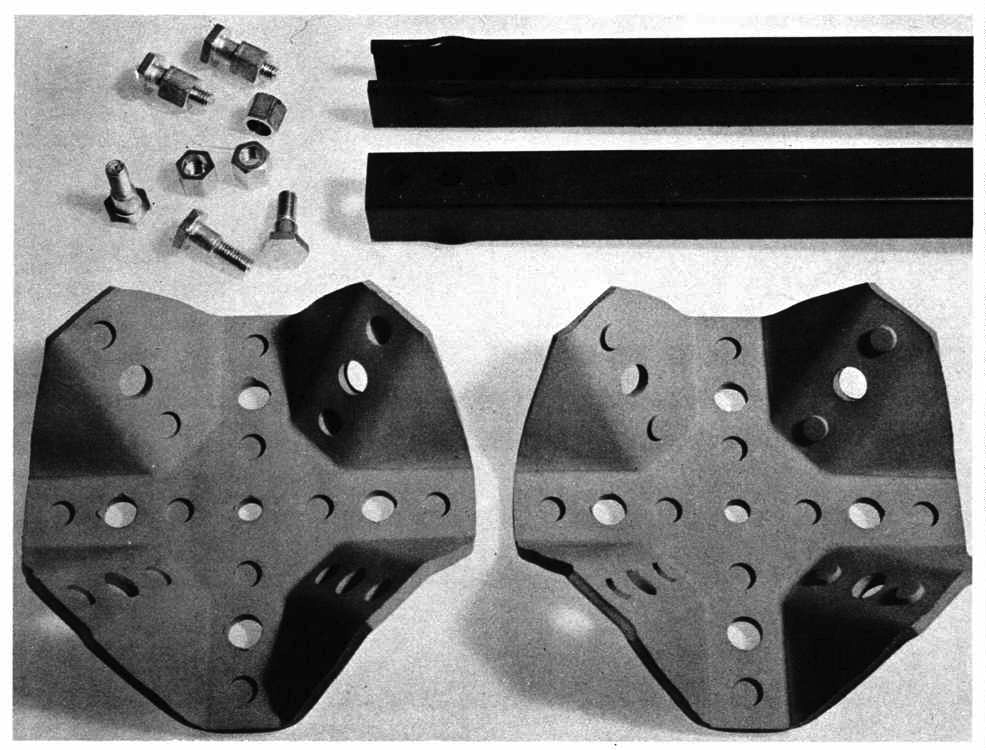 Hollow Balls
Nodus
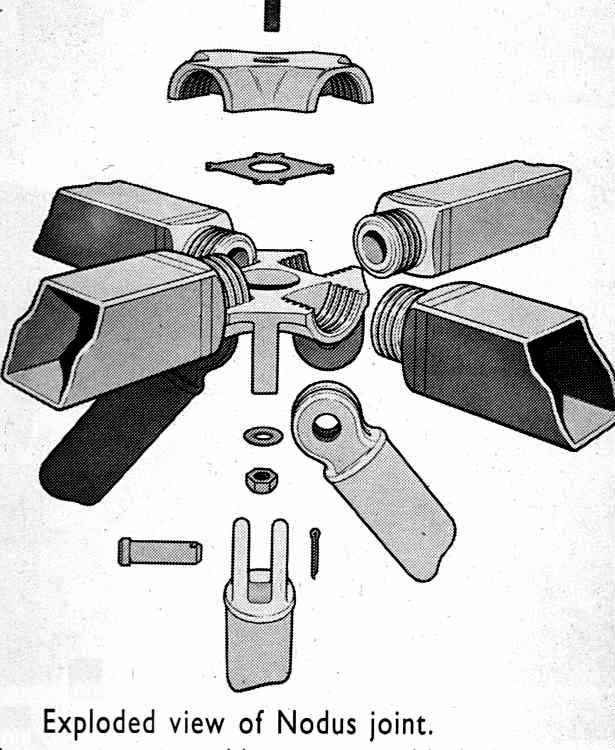 Solid Balls
Mero
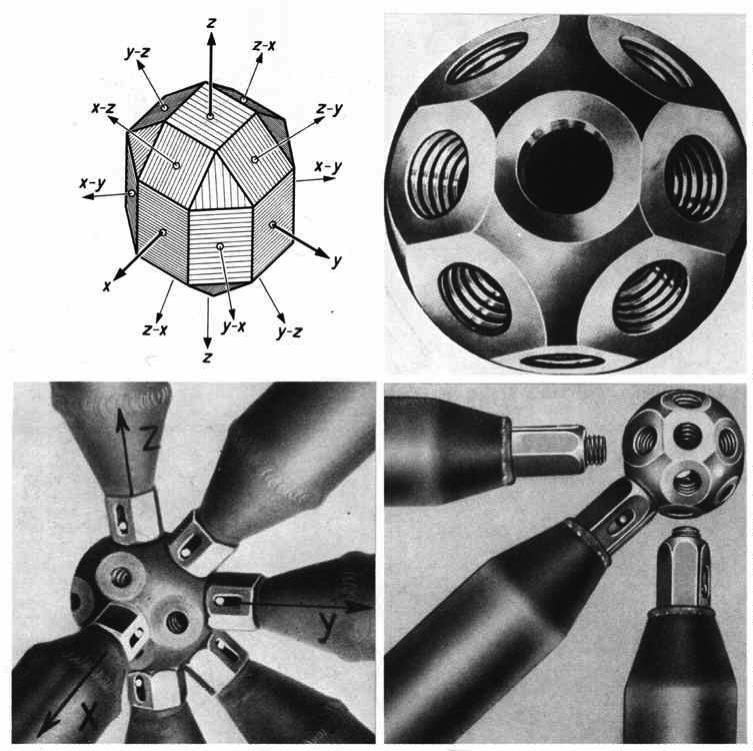 Mero Geometry
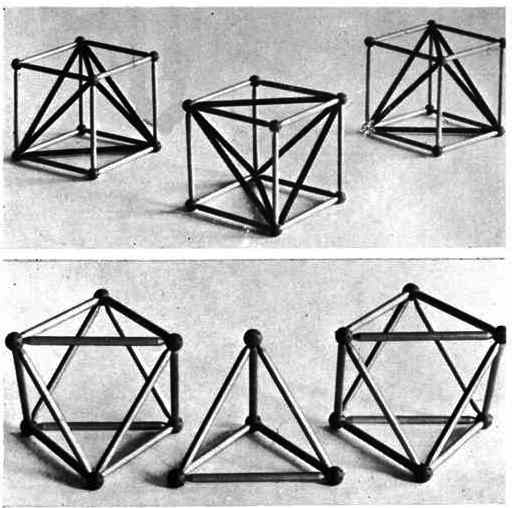 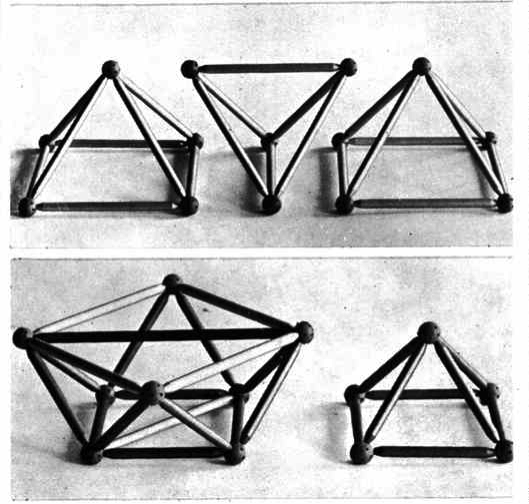 Extruded Hubs
Triodetic
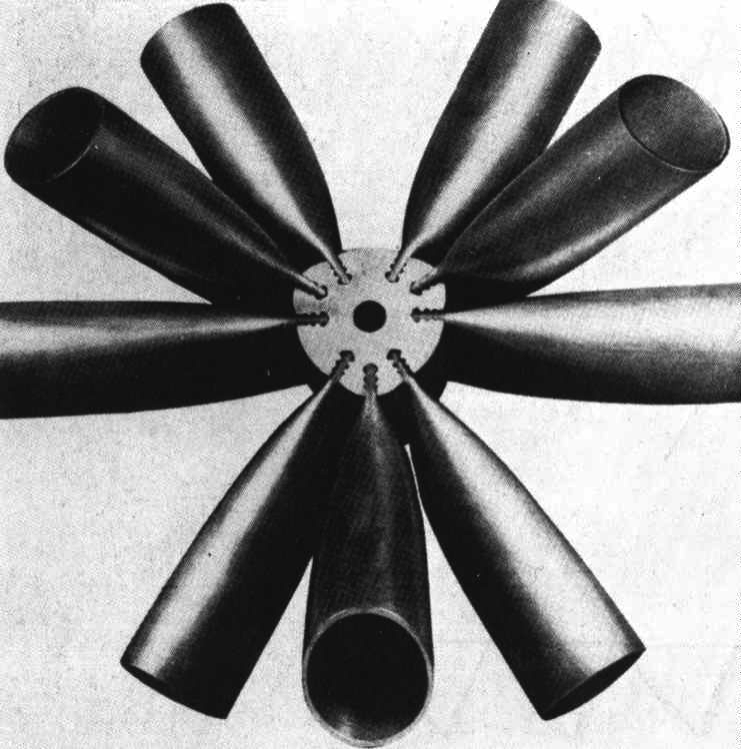 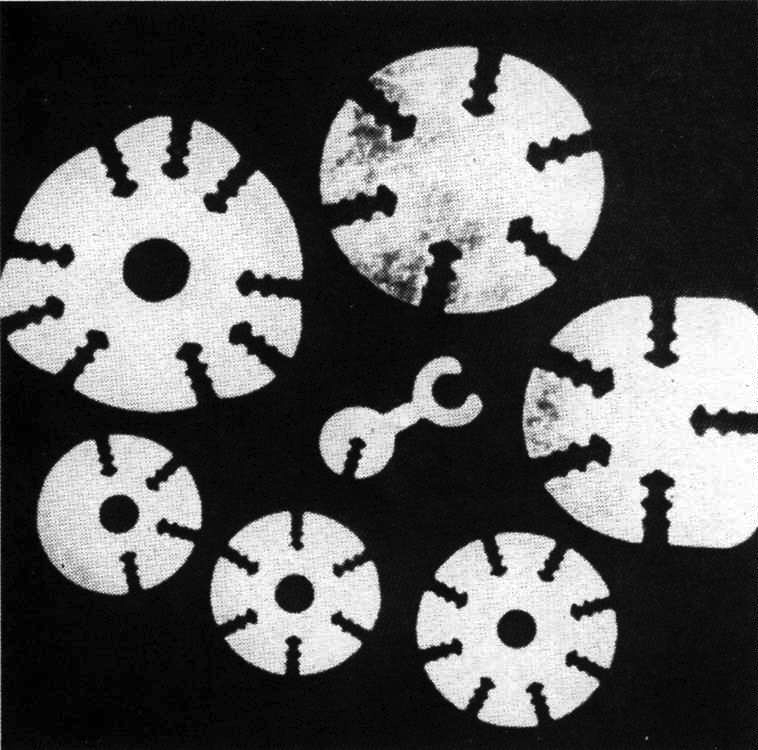 Triodetic Geometry
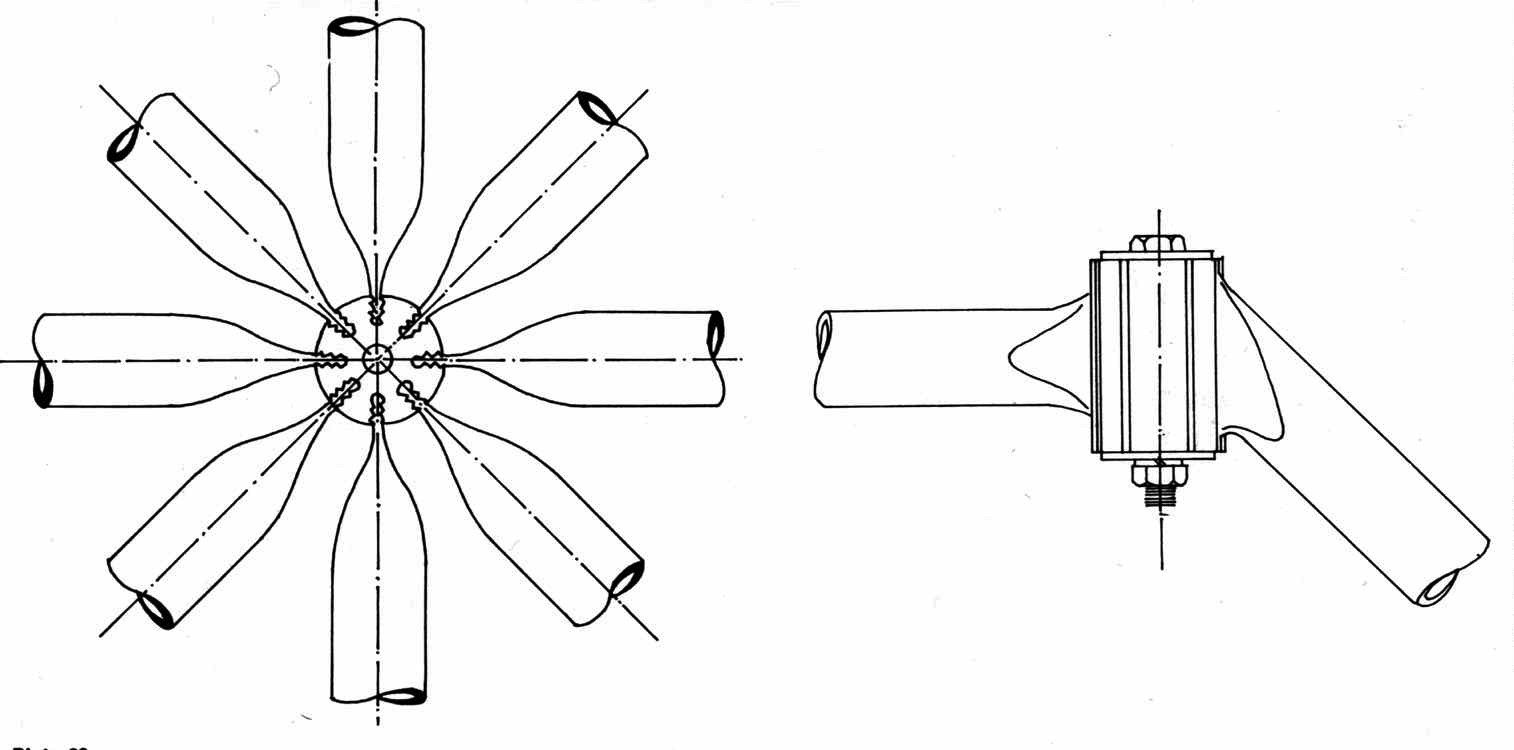 Welded Multi–Planar Gusset Plates
Custom Fabricated
Octatube
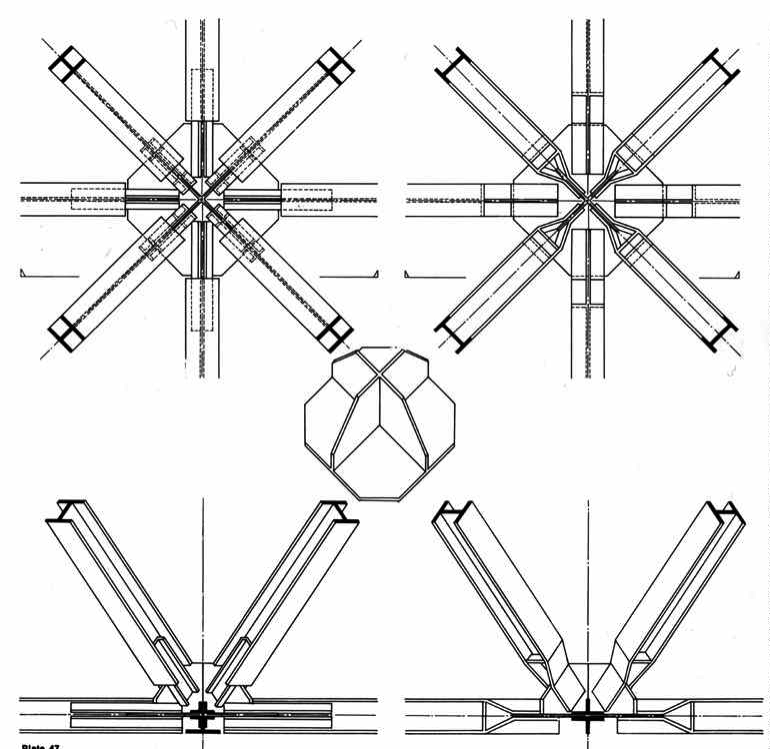 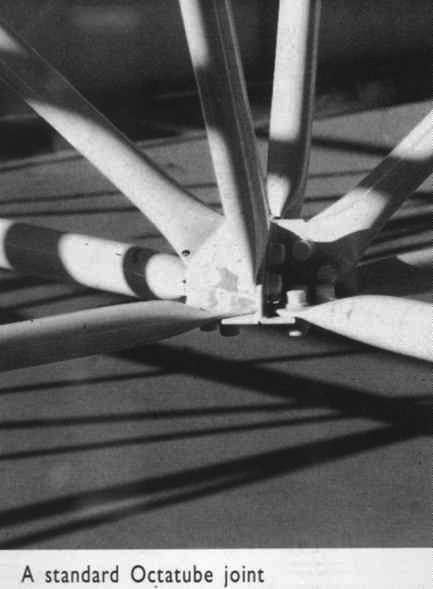 Pearce Multi-hinge Structures
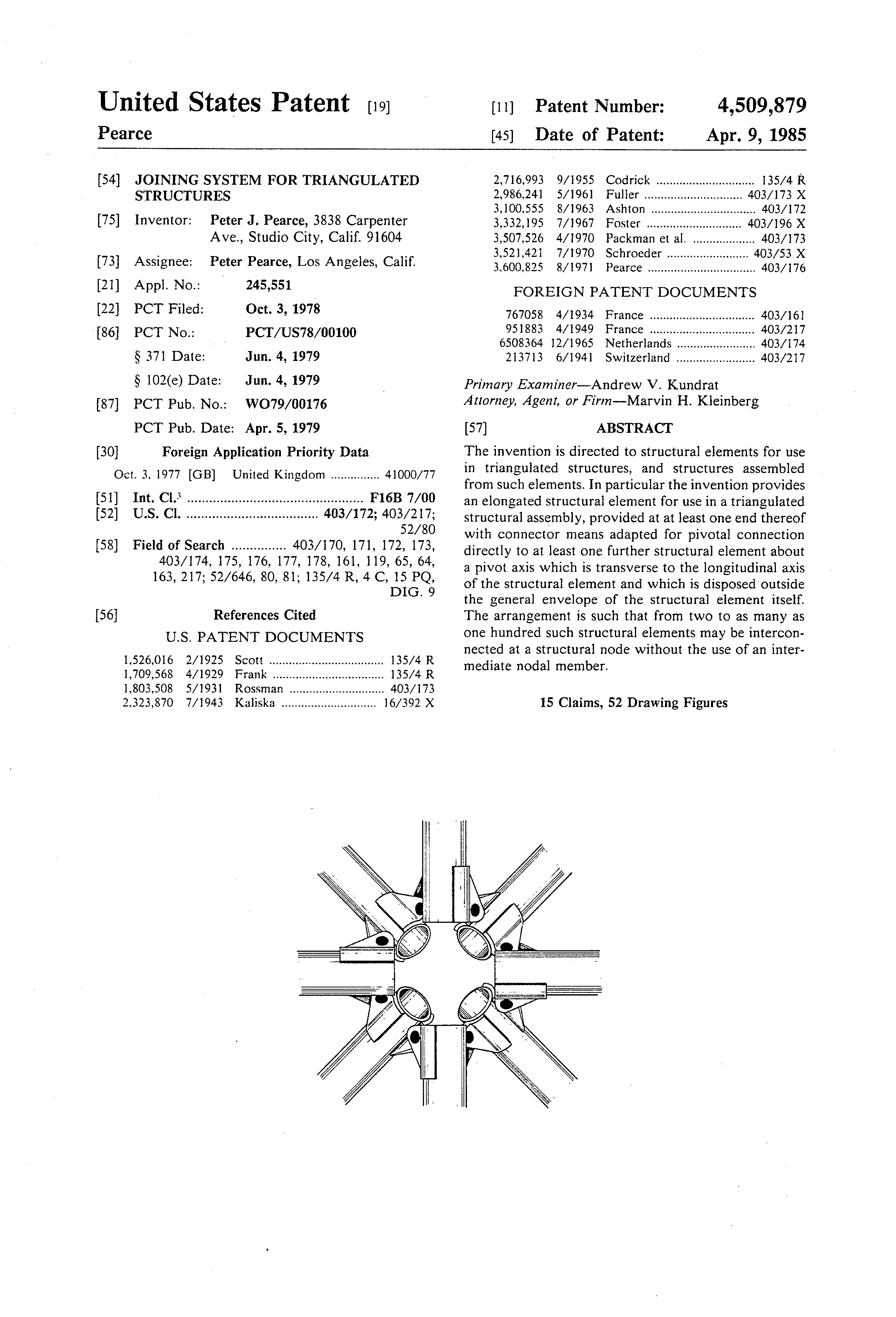 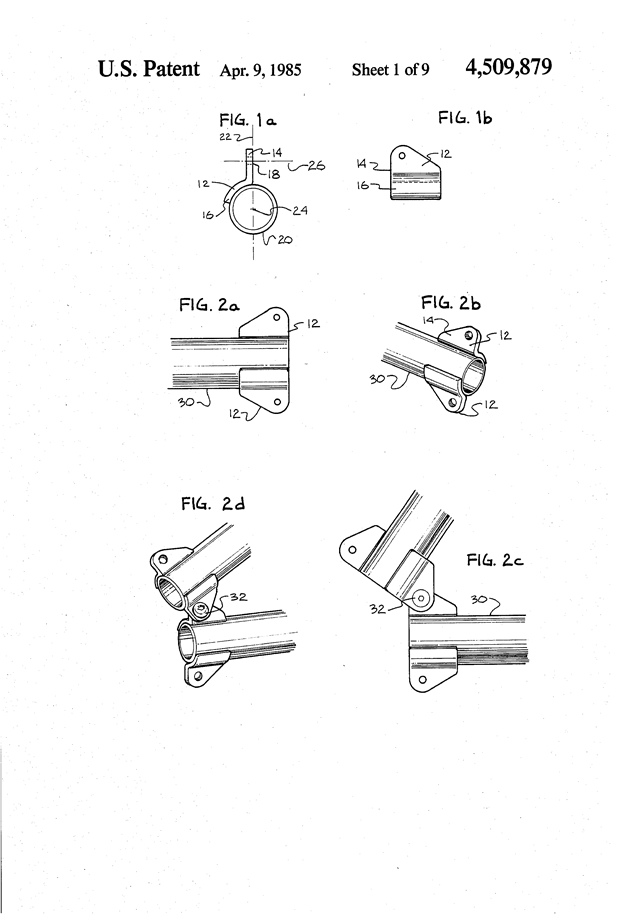 Pearce Multi-hinge Structures:Biosphere, Arizona
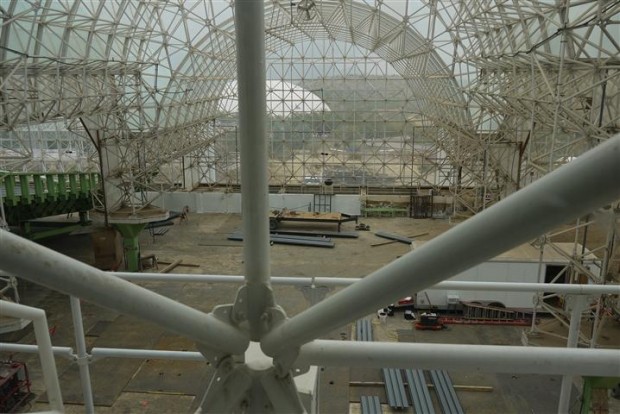 Slee CEISS Project:Pittsburgh, 1975
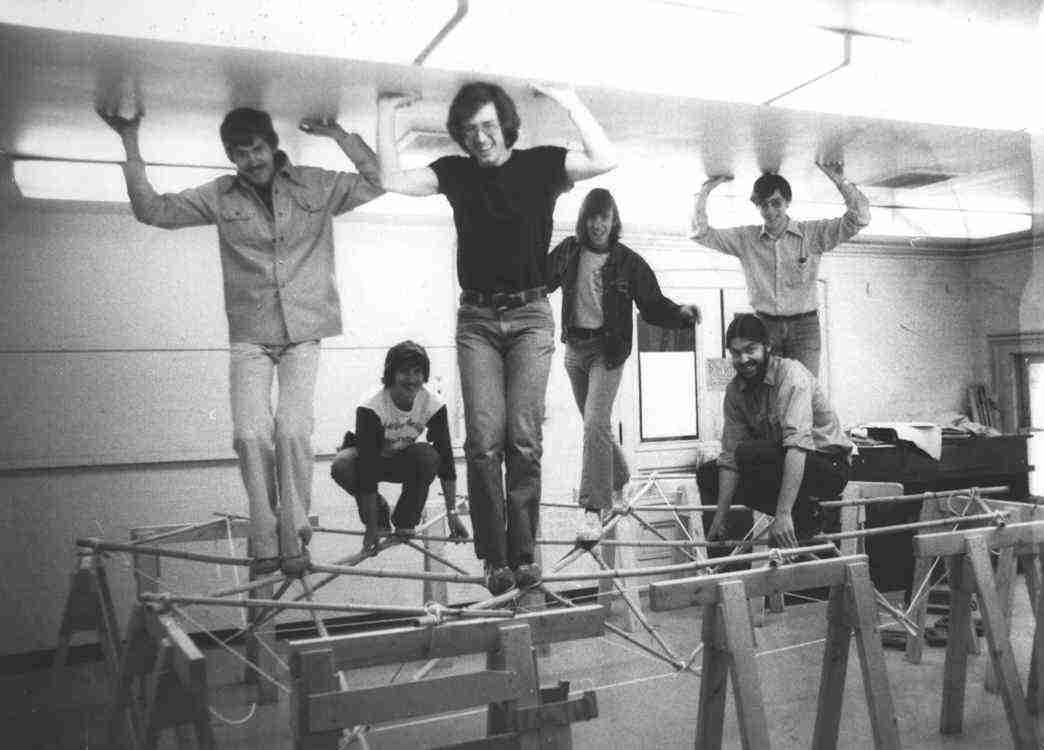 Lattice Grids
Direct Grids
Offset Grids
Differential Grids